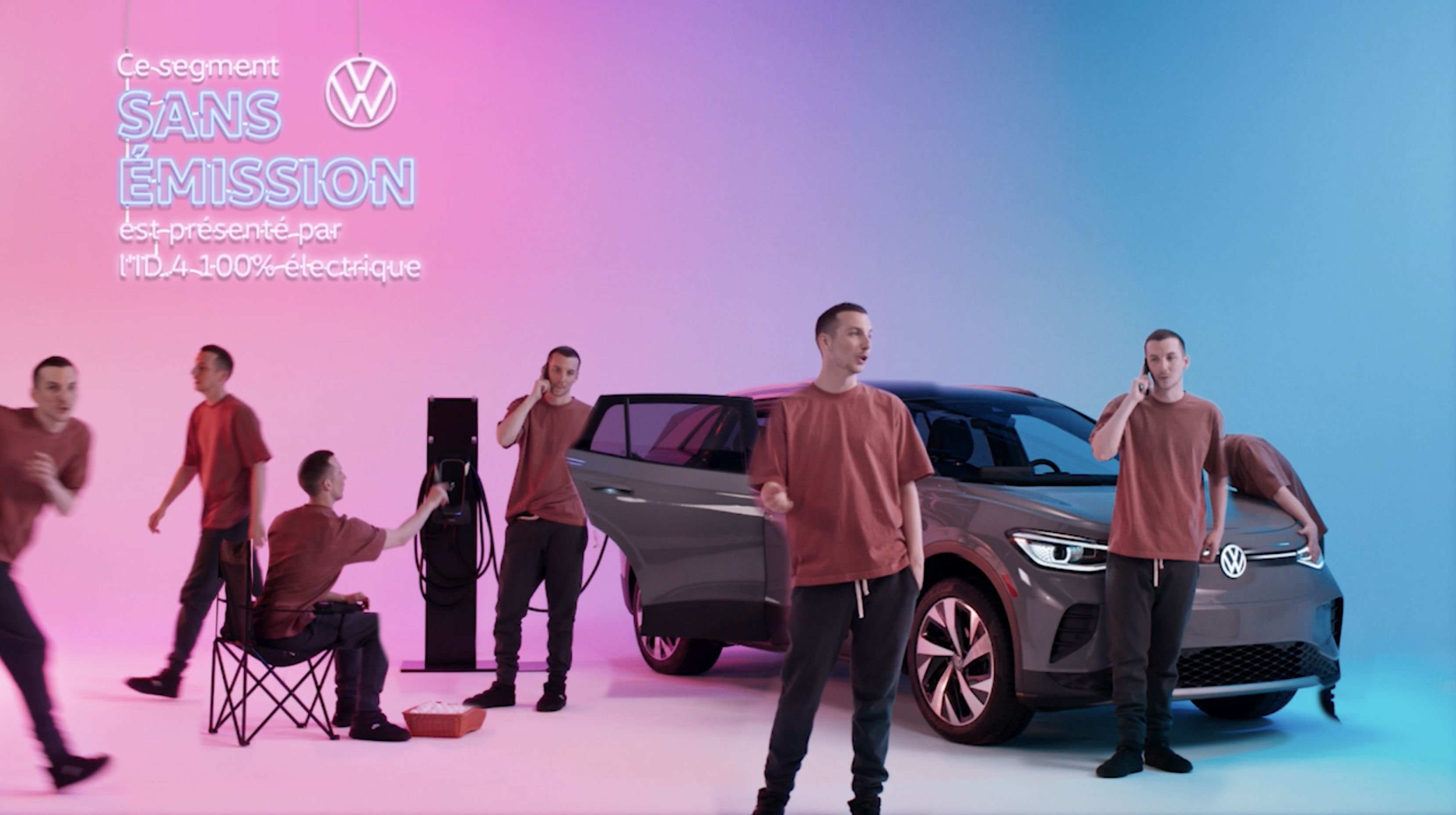 Sans émissionVolkswagen
Challenge
63,000
People tune in between 2 and 6 AM
The main objective of the campaign was to build awareness of Volkswagen’s first all-electric vehicle in Canada – the ID.4. Key performance indicators were familiarity, consideration, purchase intent, and sales.
TOP 6
most-watched live shows on Noovo
Solution
In Quebec, many TV networks stop broadcasting during the late hours of the night. Locals in Quebec call this off-air time “Sans Émission”, which translates to “No broadcast signal”. But “Sans Émission” also has a second meaning: “No gas emissions”, in reference to electric vehicles.
Playing with the double meaning of “Sans Émission”, we partnered with Noovo to turn their unused airtime into a first of its kind media stunt: a 4-hour long comedy special starring comedian Pier-Luc Funk and a charging Volkswagen EV.
+15%
awareness of Volkswagen as an EV brand
+54%
Consideration of the all-electric ID.4
1
Volkswagen Case Study Video
2